Education for Justice (E4J)
Integrity and Ethics
Module 1: Introduction and Conceptual Framework
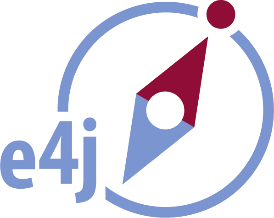 Agenda
Conceptual analysis of integrity (15 minutes)
Conceptual analysis of ethics (10 minutes)
Class exercises (30 minutes)
Introduction to ethical theories and major ethical philosophers (60 minutes)
Discussion of ethical dilemmas in small groups (45 minutes)
Plenary discussion and conclusion (20 minutes)
Learning Outcomes
Upon completion of this module students should be able to: 
Understand and define the concepts of integrity and ethics
Describe three major theoretical approaches in integrity and ethics 
Identify ethical dilemmas and apply different theoretical approaches
Understand the concept of personal integrity in the context of this module
Conceptual analysis of Integrity
Definitions of Integrity
Types of integrity 
Self-integration
The identity view of integrity
The self-constitution view of integrity
Integrity as “standing for something”
Integrity as moral purpose
Conceptual analysis of Ethics
Western philosophies on ethics and morality:
“the attempt to arrive at an understanding of the nature of human values, of how we ought to live, and of what constitutes right conduct.”
“the study or the science of morals”
“a sense of right and wrong”
Non-western ethical concepts:
The Chinese traditions
Confucius’ approach to ethics
Class exercises (part I)
E1: Personal values
[Speaker Notes: To enable the video in a slideshow mode please follow these steps: 
Click “Enable Content” in the yellow line at the top of the window (if it appears). 
Click with the right button of the mouse on the video and select “Preview” from the drop-down menu. 
Wait few seconds until the video loads.]
Class exercises (part II)
E2: “Shipwreck Situation”
E3: “Baby Theresa” (case study)
E4: “The Parable of the Sadhu” (case study)
Introduction to ethical theories and major ethical philosophers
The Role of Theory
Introduction to ethical theories and major ethical philosophers
Core Ethical Theories
9
Discussion of ethical dilemmas
Write down an example of an ethical dilemma that you have faced in your own personal environment (5 minutes)
Share your dilemmas in a small group (20 minutes)
Each group is invited to share and discuss one example with the whole class (20 minutes)
Core reading
Deigh, John (2010). An Introduction to Ethics. Cambridge: Cambridge University Press. » An open access version of chapter one of this introductory text is available from http://www.insightsonindia.com/wp-content/uploads/2013/09/what-is-ethics-cambridge-university.pdf 
Internet Encyclopedia of Philosophy (section on ethics, more specifically subsection on normative ethics). Available from http://www.iep.utm.edu/ethics/#H2
Parry, Richard (2014). Ancient ethical theory. The Stanford Encyclopedia of Philosophy. Edward N. Zalta, ed. Available from https://plato.stanford.edu/archives/fall2014/entries/ethics-ancient/